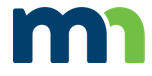 Health-related Licensing Boards
Ruth M. Martinez, MA, CMBEShirley A. Brekken, MS, RN, FAAN
January 22, 2019
The health-related licensing Boards are within the executive branch of government.The mission of the health-related licensing boards is to provide assurance to the public that regulated healthcare providers have the necessary education and training to provide care competently, safely and ethically.
2
Health-related Licensing Boards
Behavioral Health and Therapy
Chiropractic Medicine
Dentistry
Dietetics and Nutrition
Examiners of Nursing Home Administrators
Marriage and Family Therapy
Medical Practice
Nursing
Occupational Therapy
Optometry
Pharmacy
Physical Therapy
Podiatric Medicine
Psychology
Social Work
Veterinary Medicine
3
HLB 101 Content
Statutory authority
Regulated professions
Governance
Regulatory functions
Operations
4
Statutory Authority
Individual Practice Acts
Chapter 214
Other MN Statutes
Administrative Procedures Act
Government Data Practices Act
Criminal Rehabilitation Act
Others
5
Governance
Non-cabinet
Composition (public and professional)
Governor appointees
Fee funded
Powers: Executive – Legislative – Judiciary
Accountability
Relationship to professional association and unions
Board/Agency: Directors/Staff
6
Governance
Structure
Strategic initiatives
Collaboration
Conflict of interest
Joint efforts
7
Regulatory Functions
Protect the public by assuring individuals who practice
 are educated, competent, safe and ethical
Licensure
Discipline
Education
Inspection
Data Services
8
Board Operations/Expenditures
Board Operations
Other 
Statewide Indirect 
Attorney General’s Office
Health Professionals Services Program
Voluntary Healthcare Provider Insurance Program
Infection Control Program
Prescription Monitoring Program
Administrative Services Unit
9
What’s Ahead?
During the 2019 legislative session, boards anticipate legislation including:
Modification of chapter 214 related to temporary suspension of licenses
Timeline for completing an investigation, administrative hearing and entering final action
May require boards to convene special meetings with added costs
Modification of chapter 214 related to criminal background checks of applicants
Add definitions of “lapsed” license and “initial” license
Clarify intent – CBC for one individual as opposed to CBC for each license type
Consider exemption from Criminal Rehabilitation Act
Other legislative initiatives and housekeeping changes
10
Questions
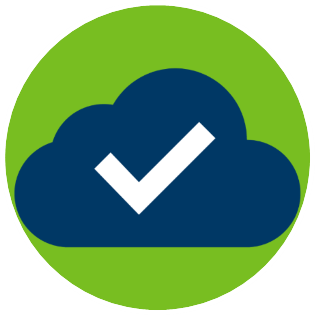 ?
11